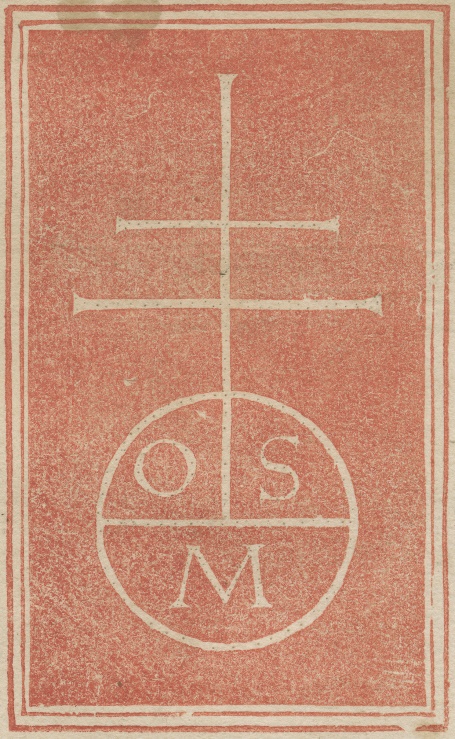 1490
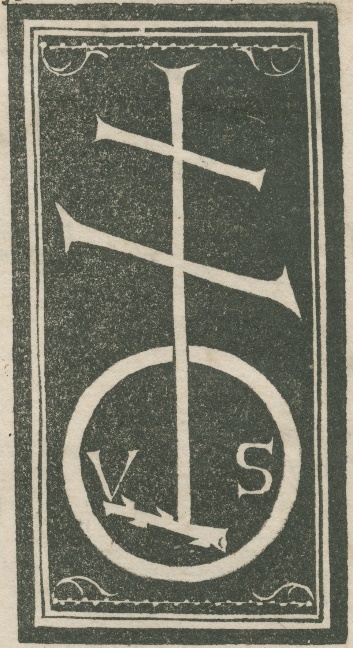 1491
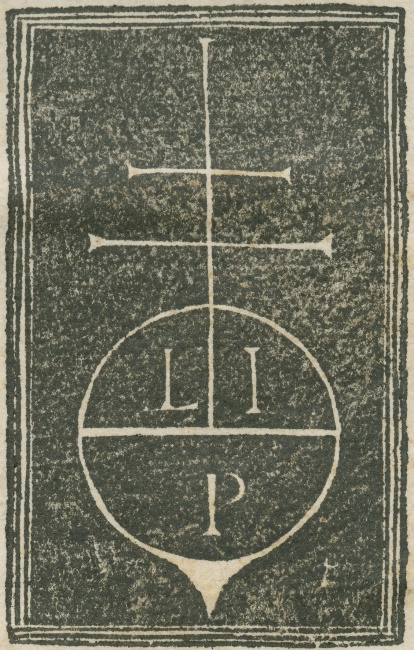 1492
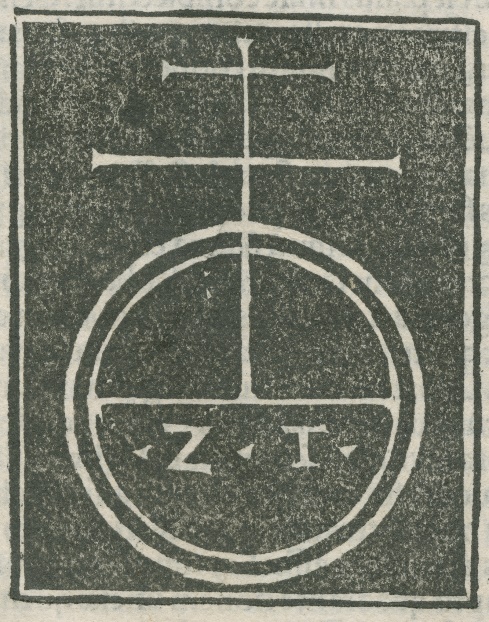 1494
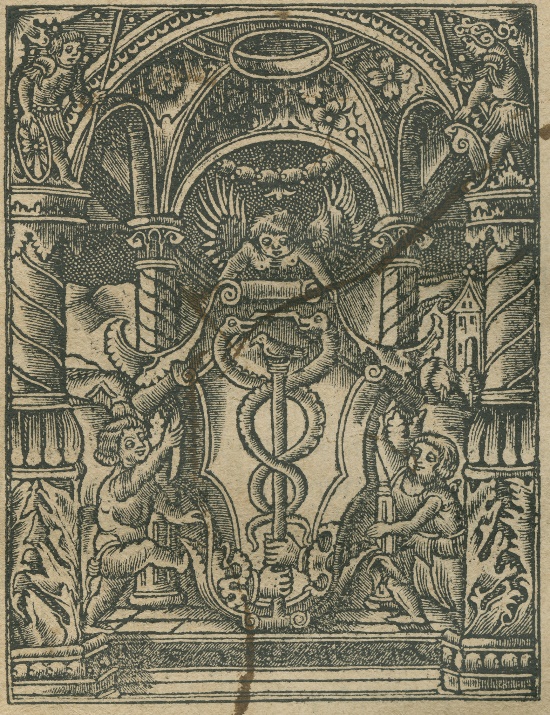 1519
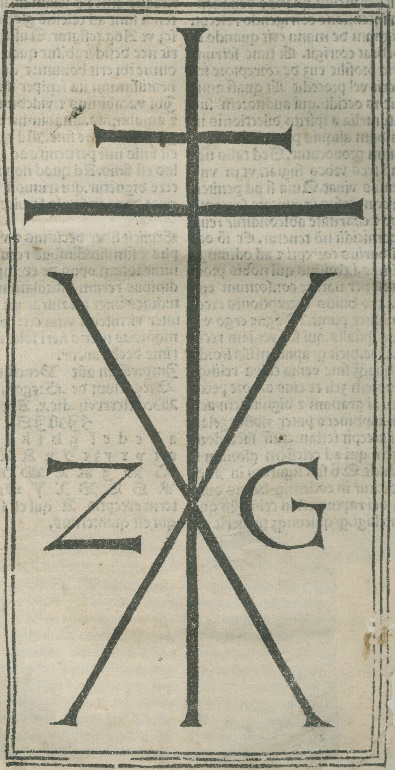 1497
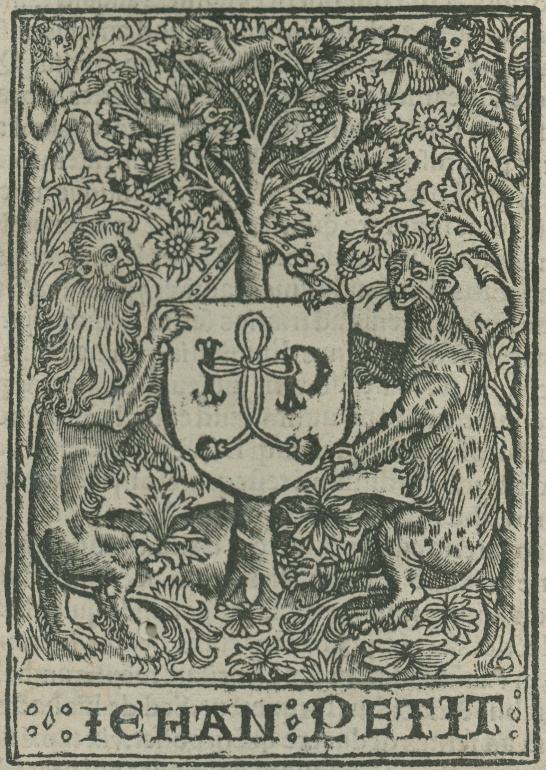 1513
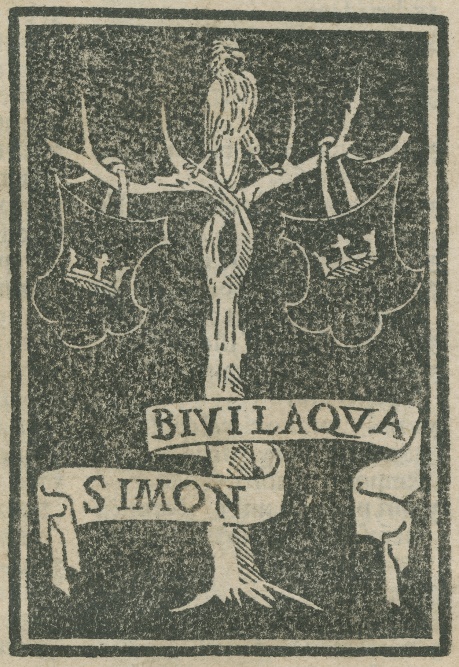 1498
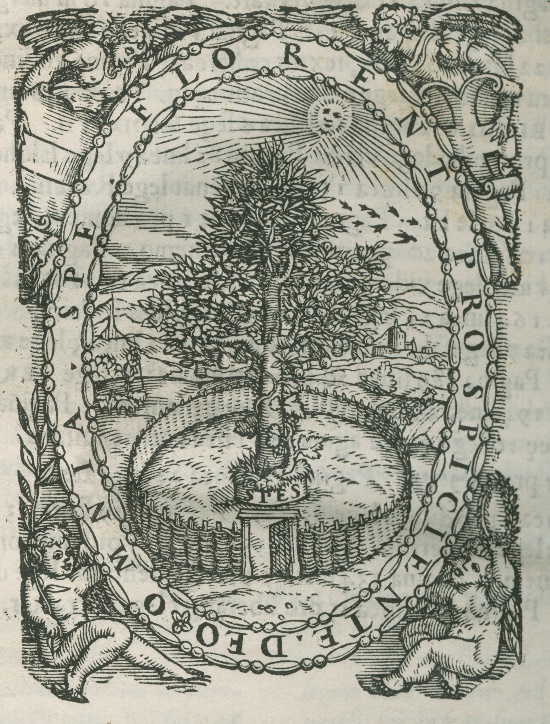 1559
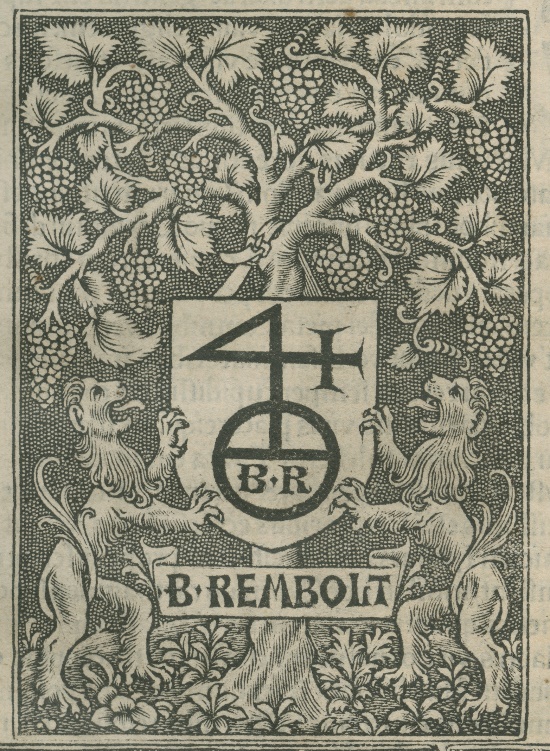 1510
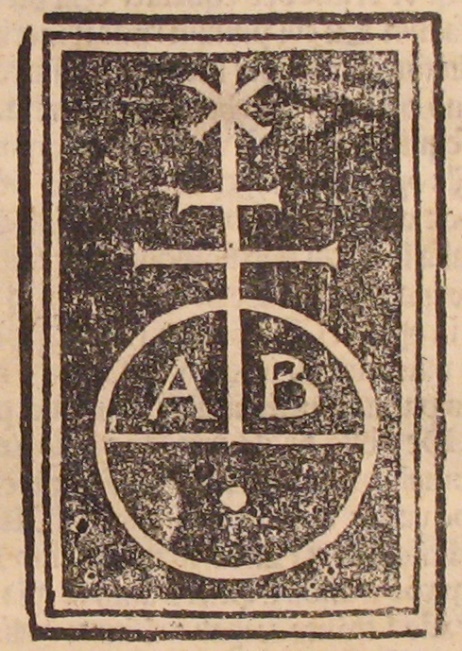 1498
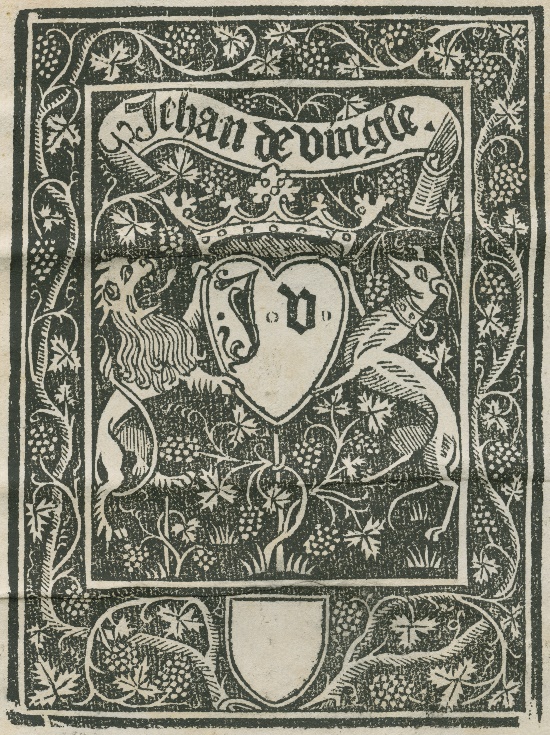 1500
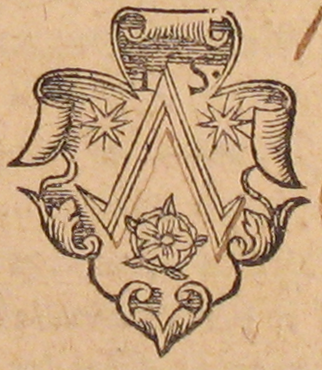 1550